MathsYear 1Guess the numbers quiz
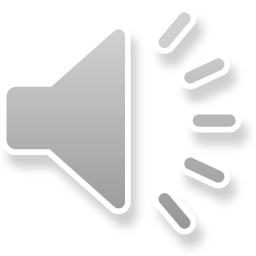 Today in maths I am going to give you some clues about some numbers and I want you to guess which numbers I could be talking about.Lets do one together first.
I am more than 10 and less than 20.


I am an even number. 


Which number could I be?

I could be – 12, 14, 16 or 18.
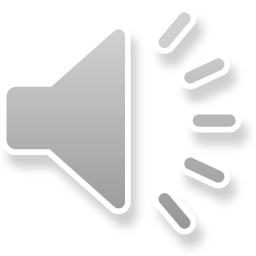 Which numbers could this be?
I am more than 20 and less than 30.


I am an odd number. 


Which numbers could I be?
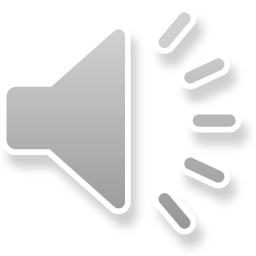 Which numbers could this be?
I am more than 10 and less than 20.


I am an odd number. 


Which numbers could I be?
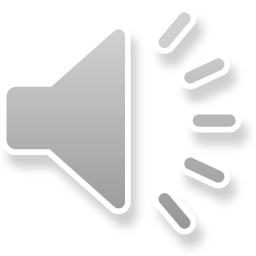 Which numbers could this be?
I am more than 40 and less than 50.


I am an even number. 


Which numbers could I be?
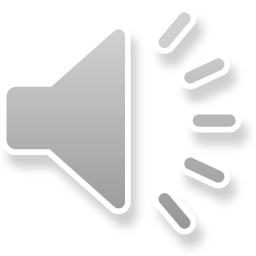 Which numbers could this be?
I am more than 30 and less than 40.


I am an odd number. 


Which numbers could I be?
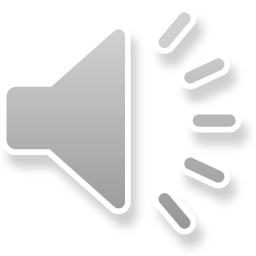 Which numbers could this be?
I am more than 20 and less than 40.


I am an even number. 


Which numbers could I be?
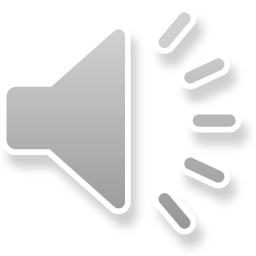 Which numbers could this be?
I am more than 0 and less than 20.


I am an odd number. 


Which numbers could I be?
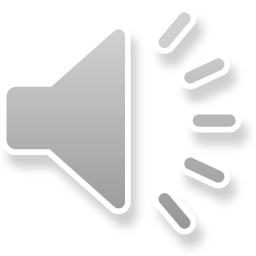 Answers
Slide 3 – 21, 23, 25, 27, 29

Slide 4 – 11, 13, 15, 17, 19

Slide 5 – 42, 44, 46, 48

Slide 6 – 31, 33, 35, 37, 39

Slide 7 – 22, 24, 26, 28, 30, 32, 34, 36, 38

Slide 8 – 1, 3, 5, 7, 9, 11, 13, 15, 17, 19